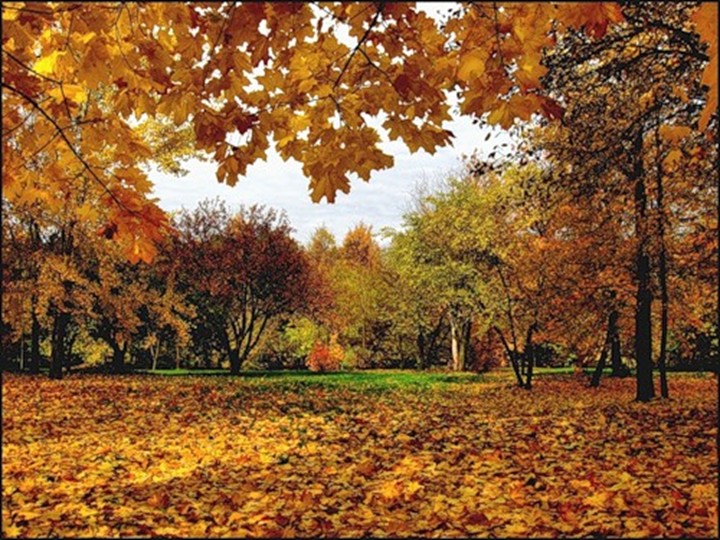 прр
Прогулка
 в осенний лес
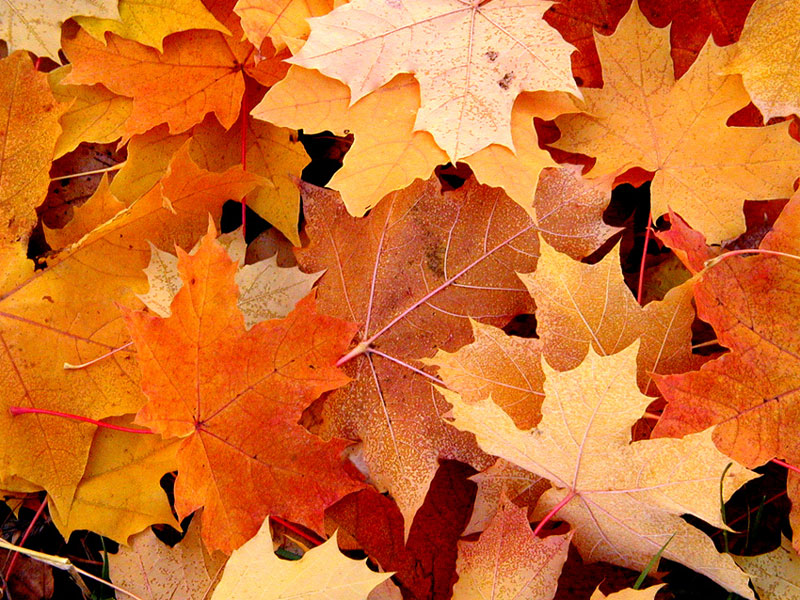